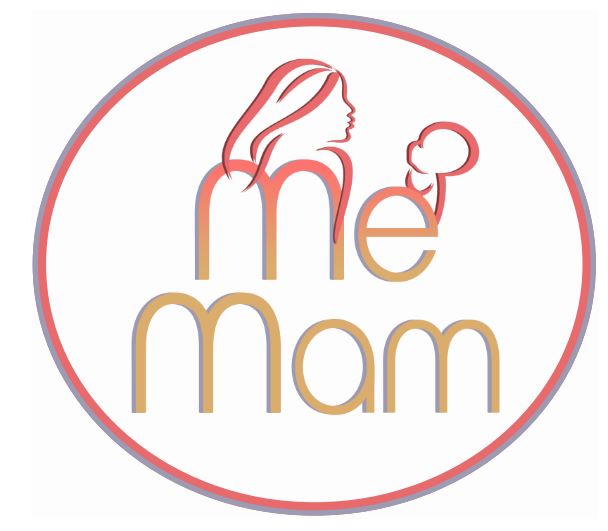 Stigmatisering
Stichting Me Mam
Donderdag 7 november 2024 van 20.00 tot 21.30 uur
Programma

		Welkomstwoord | Mededelingen		Prevalentie		Definitie | Vooroordelen		Uitspraken
		Documentaire ‘Ze wist toch waar ze aan begon?!’
		
		PAUZE		
		In gesprek | Verhalen
		In gesprek | Eigen ervaringen met stigmatisering
		In gesprek | Uitspraken
		
		Afronding & Afsluiting
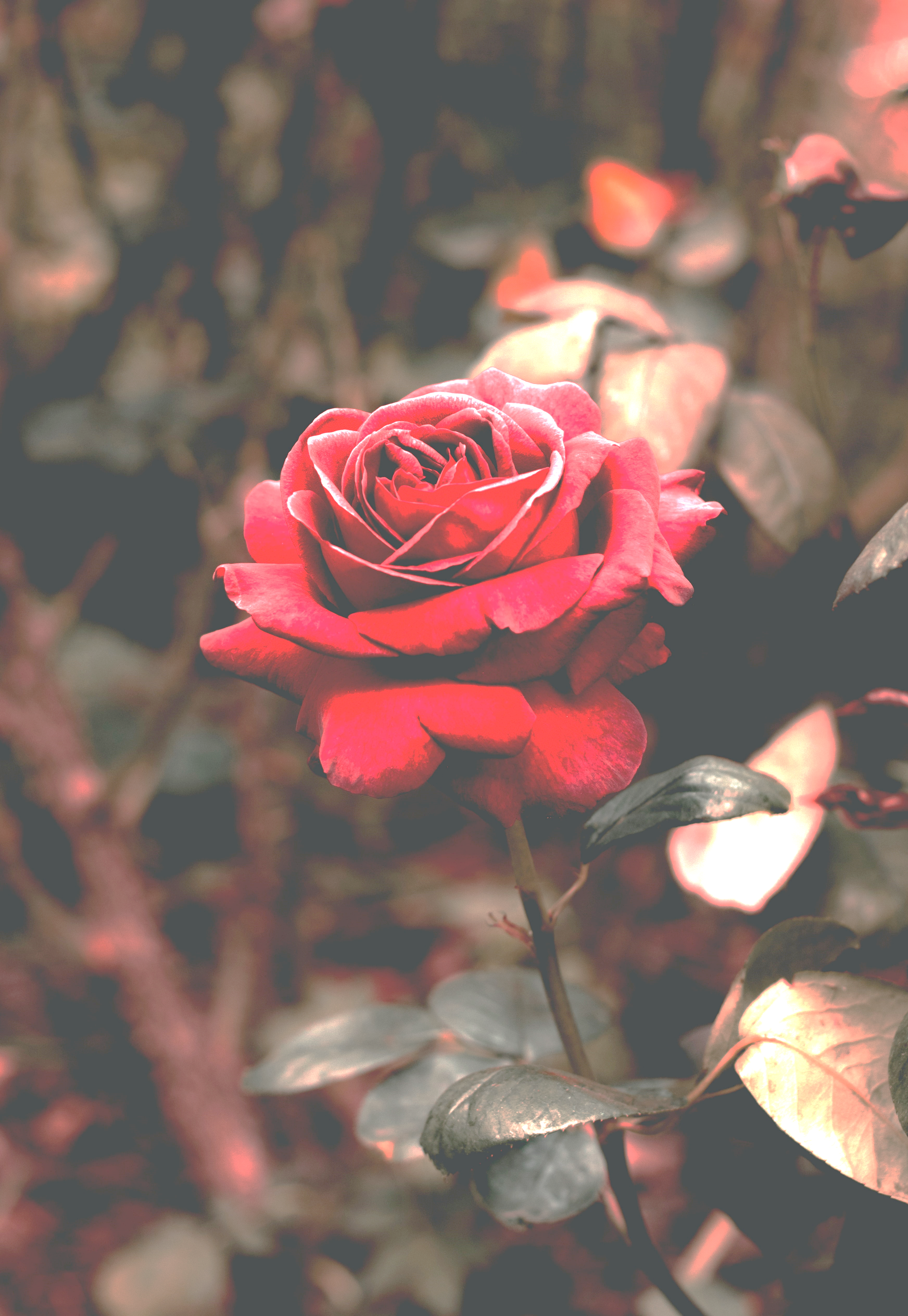 Welkom en mededelingen

	Alles wat tijdens deze bijeenkomst gezegd wordt, beschouwen we 	als vertrouwelijke informatie en wordt dus niet met anderen	buiten deze bijeenkomst gedeeld.
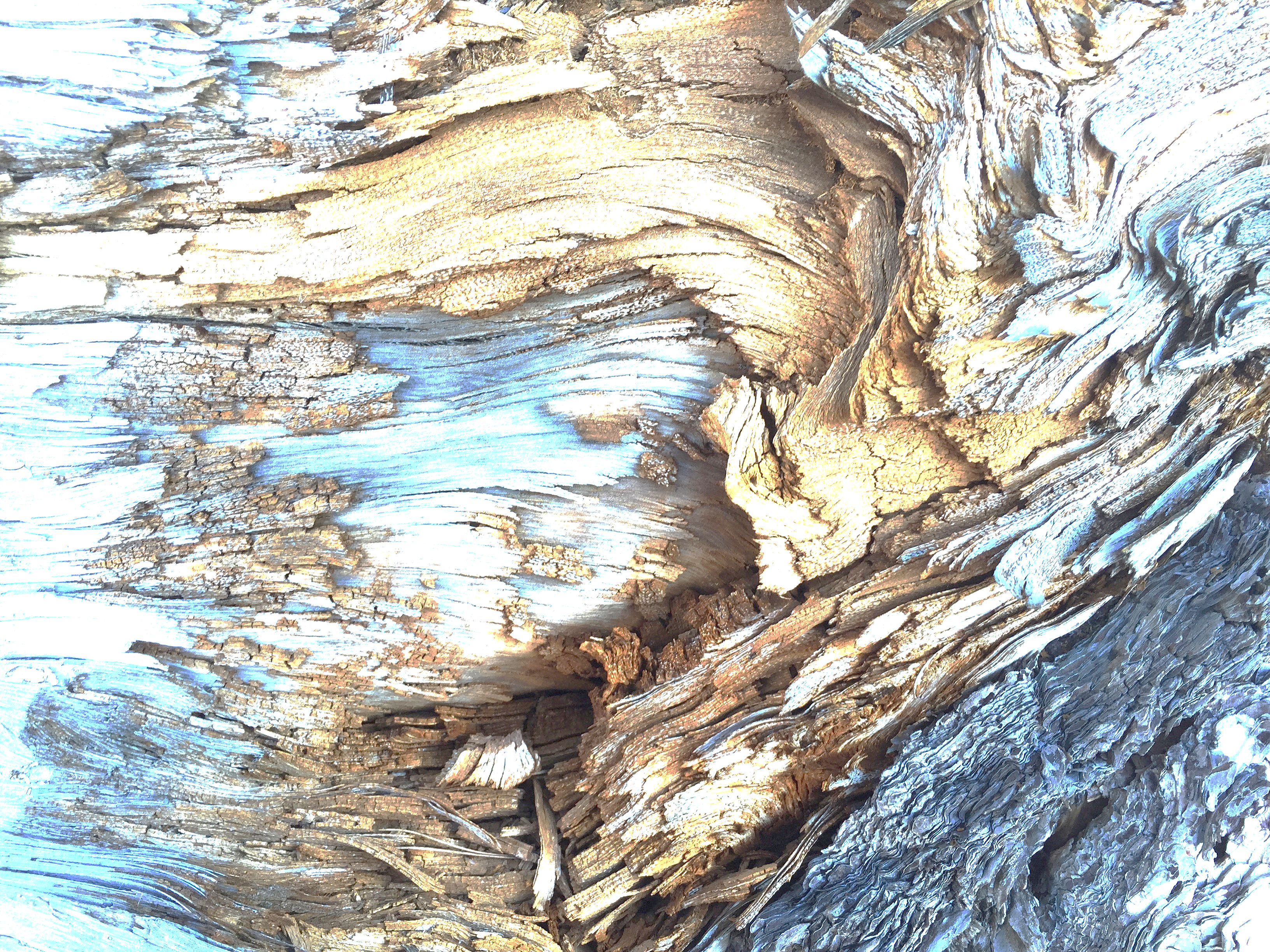 Ons team
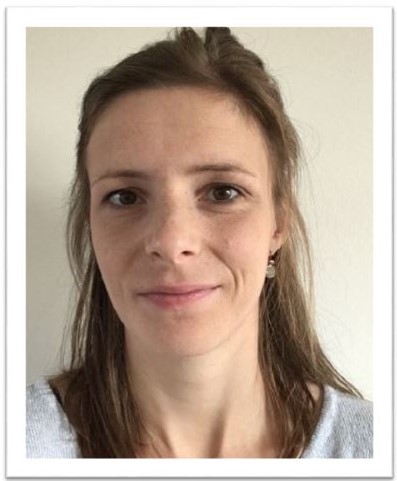 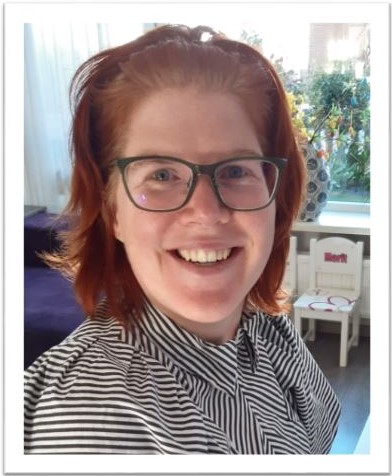 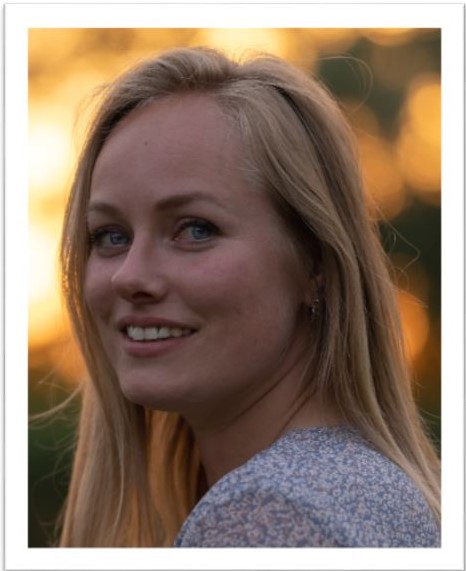 Marieke
Linda
Mariëlle
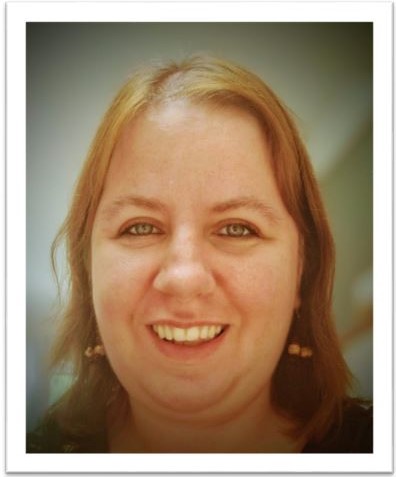 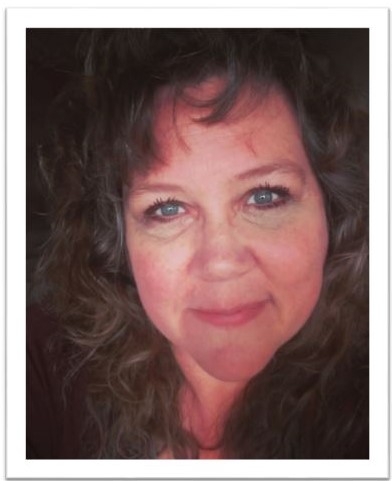 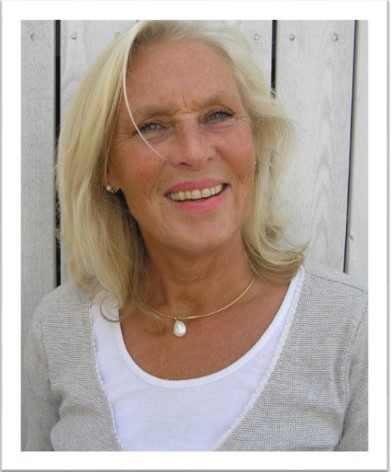 Jessica
Karin
Mariëtte
Over Stichting Me Mam
		

	Stichting Me Mam is in 2015 opgericht om zwangeren en pasbevallen	moeders te ondersteunen die te maken hebben met psychische	problematiek.

	Het is een samenwerking tussen ervaringsdeskundigen en professionals	en tevens gericht op zowel reguliere als complementaire zorg. Me Mam 	heeft als visie dat de keuze van de moeder centraal staat. Omdat niet 	alle moeders medische zorg nodig hebben, noemt Me Mam	zich een 	ervaringscentrum in plaats van een patiëntenorganisatie. 
		
	In 2017 was Stichting Me Mam winnaar van de Libelle Ster Award.
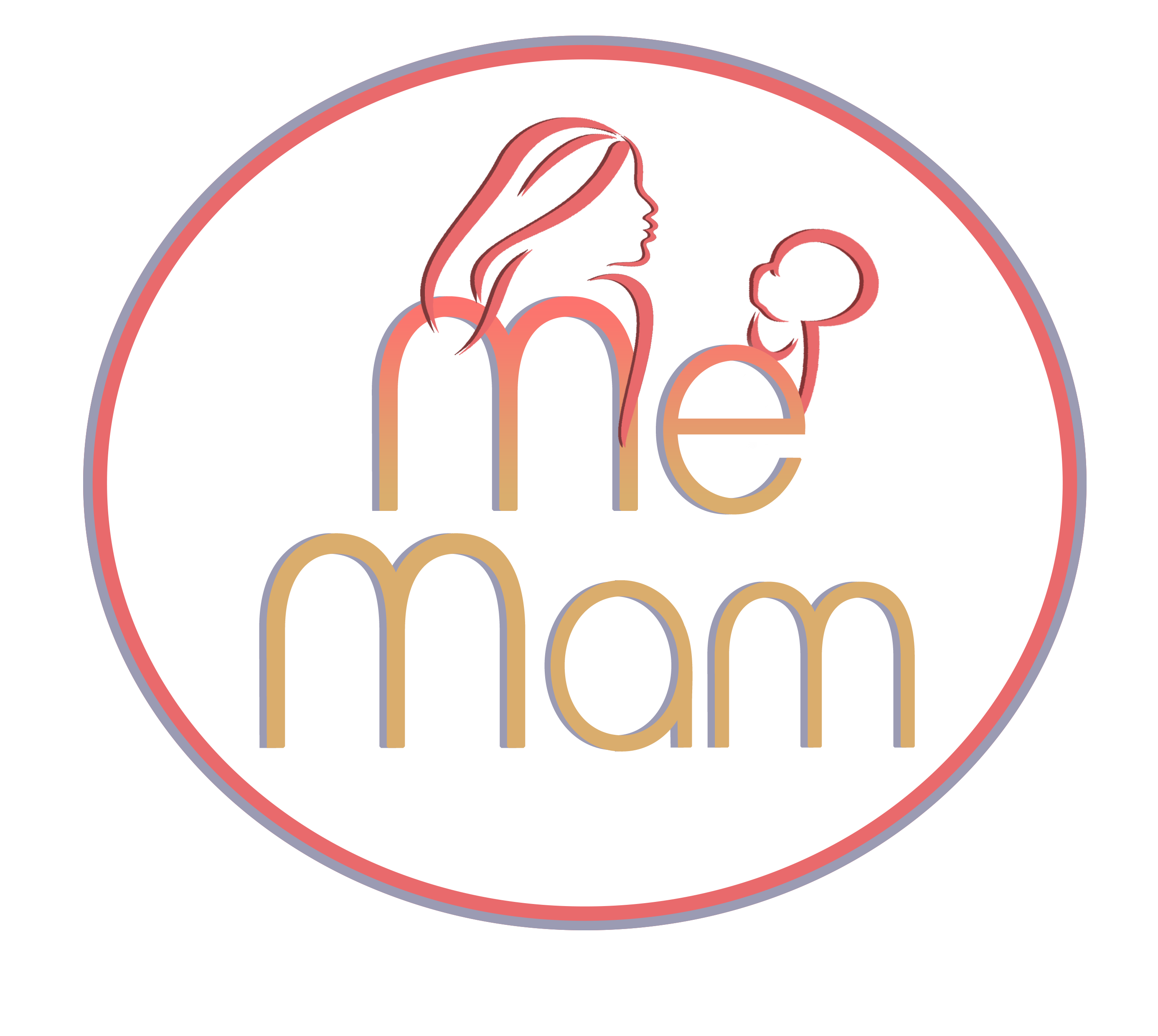 Prevalentie
Ruim 4 op de 10 Nederlanders krijgt ooit in het leven te  maken met psychische klachten;
Per jaar krijgen ruim 190.000 mensen in Nederland voor het eerst te maken met een psychische aandoening.
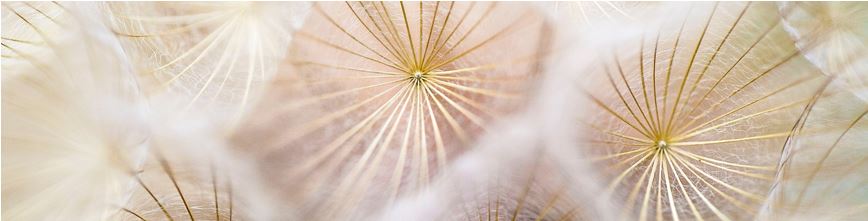 Bron: Handboek destigmatisering bij psychische aandoeningen
Definitie
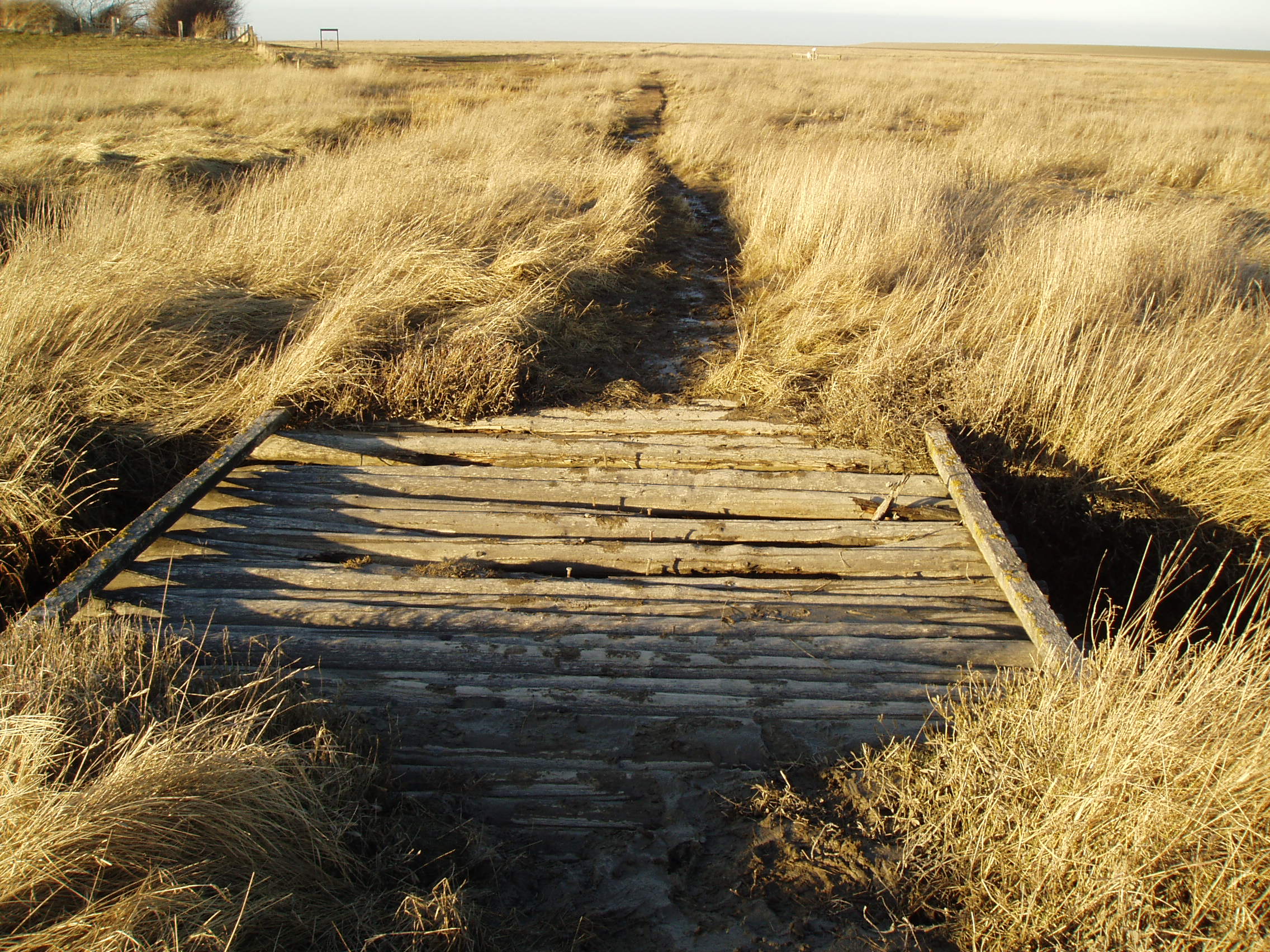 Stigmatisering = negatieve stereotypering, sociale afwijzing en uitsluiting
“Een ongewenste, beschamende eigenschap die de status van een individu in de ogen van anderen, in de gemeenschap verlaagt.”
Bron: Handboek destigmatisering bij psychische aandoeningen
Vooroordelen
De belangrijkste vier vooroordelen:
Mensen met een psychische aandoening zijn gevaarlijk;
Ze zijn onvoorspelbaar en niet in staat om sociale rollen naar behoren te vervullen;
Ze zijn zelf verantwoordelijk voor hun toestand;
Psychische aandoeningen zijn chronisch en hebben een slechte prognose.

Andere vooroordelen: onaantrekkelijk, lui, minderwaardig, onsympathiek, moeilijk in de omgang
Bron: Handboek destigmatisering bij psychische aandoeningen
‘Een tweesnijdend zwaard’
Het hebben van een psychische aandoening is een ‘tweesnijdend zwaard’ 

Wie met psychische klachten te maken krijgt, heeft niet alleen te maken met de aandoening zelf, maar ook met de afwijzende reacties van andere mensen
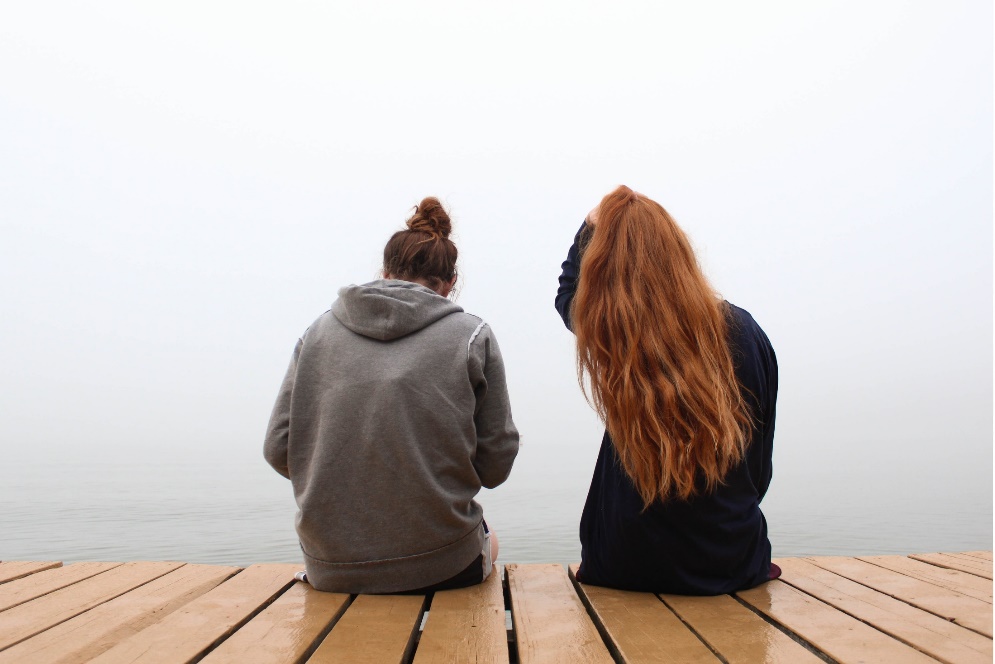 Bron: Handboek destigmatisering bij psychische aandoeningen
Uitspraken
“Er zijn mensen die het erger hebben”
“Je hebt toch een gezond kindje?”
“Ga gewoon wat leuks doen”
“Gewoon positief blijven”
“Het gaat vanzelf wel weer over”
Uitspraken
“Ik heb ook depressieve klachten gehad”
“Hield je niet van je kindje?”
“Je wist toch waar je aan begon?”
“Je voelde je gewoon even niet lekker”
‘Ze wist toch waar ze aan begon?!’
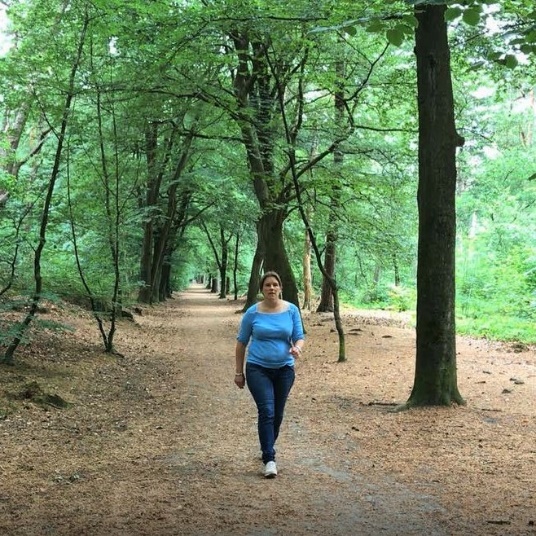 Een documentaire over stigmatisering van moeders die na de bevalling psychische klachten ervaren
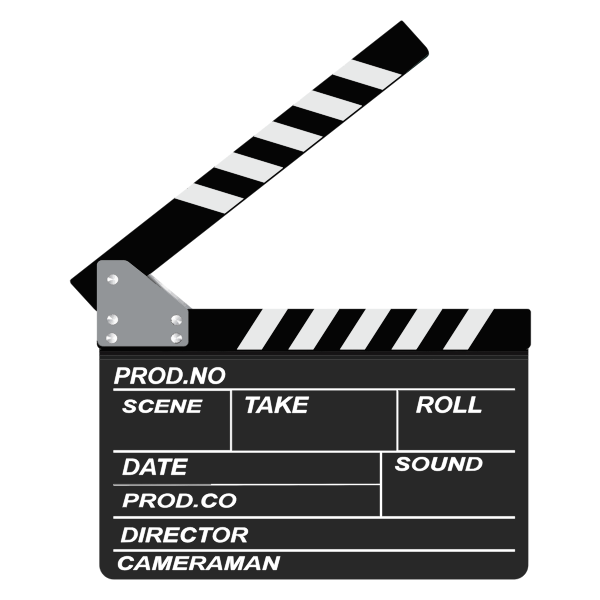 Start de documentaire
Pauze
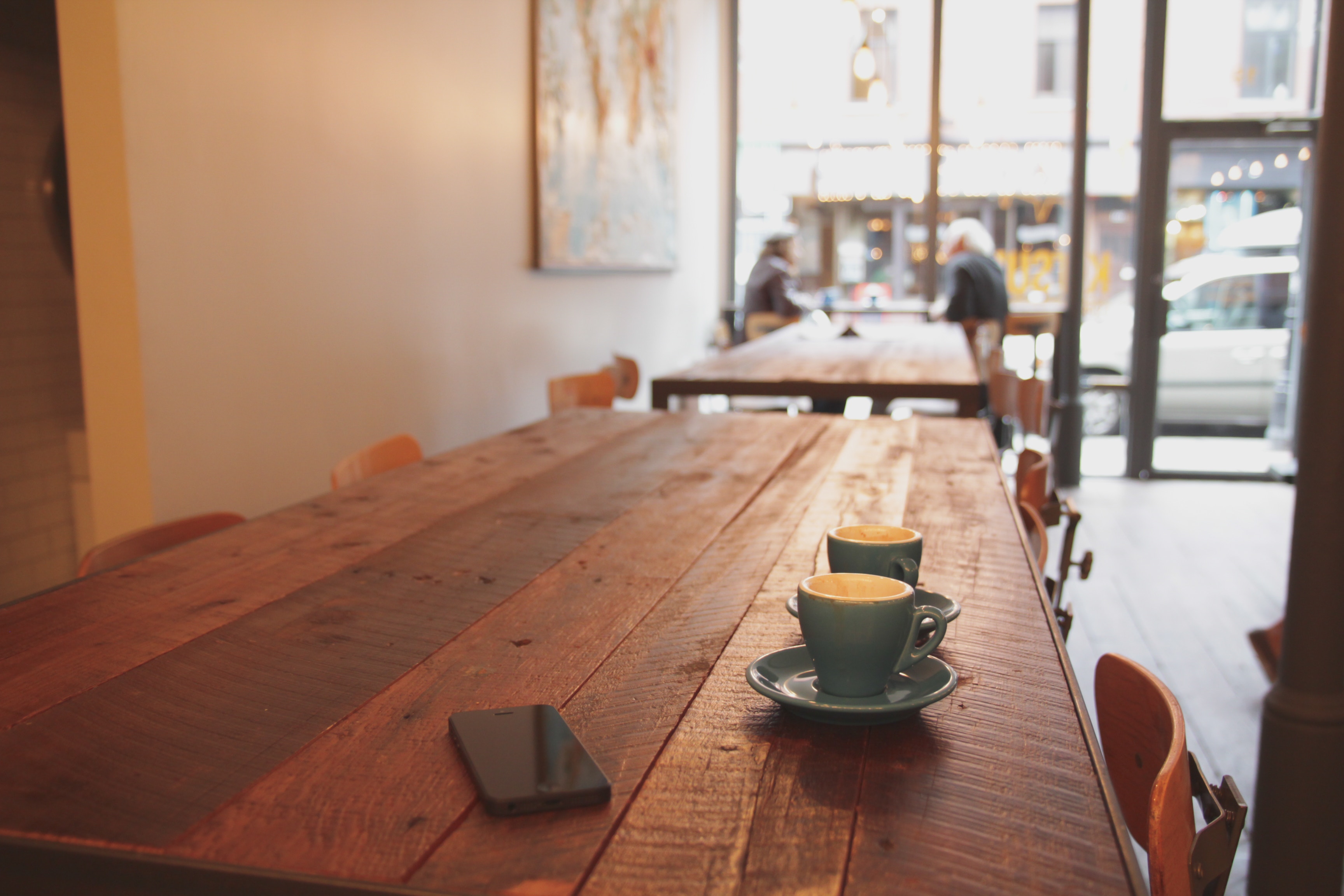 Verhaal van Jeannette
Psychiater: 
“Je moet maar naar een buurthuis gaan, met andere moeders praten”
“Lees maar eens een tijdschrift over moeder worden, dan komt het vanzelf wel goed”
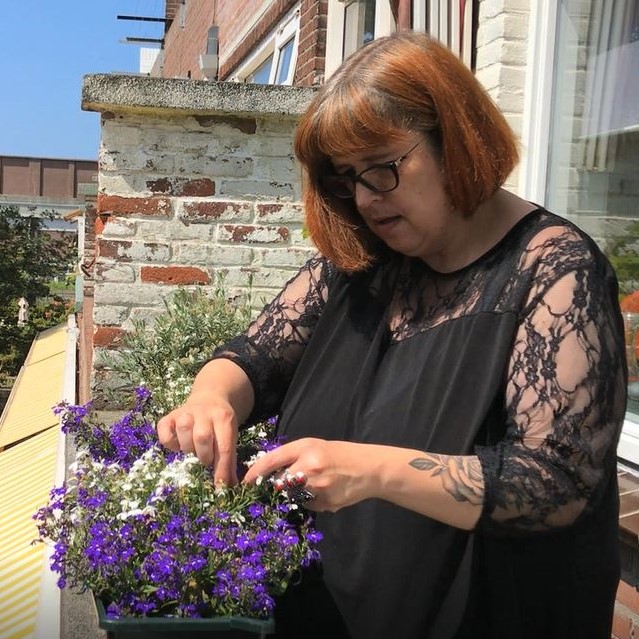 Verhaal van Natasja
Psycholoog: “Een depressie is een hele egoïstische ziekte”

Wat vind je van deze uitspraak?
Wat vind je ervan dat er zo over haar gesproken wordt?
Hoe had de psycholoog het anders kunnen zeggen?
Wat zou Natasja kunnen doen?
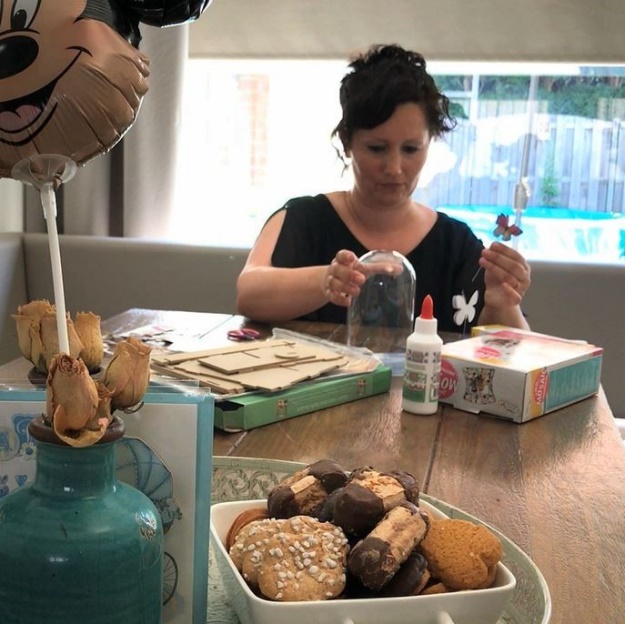 In gesprek | Vragen
		 

				Heb jij te maken gehad met stigmatisering? 

				Hoe ben je daarmee omgegaan?

				Heb je jezelf gestigmatiseerd?
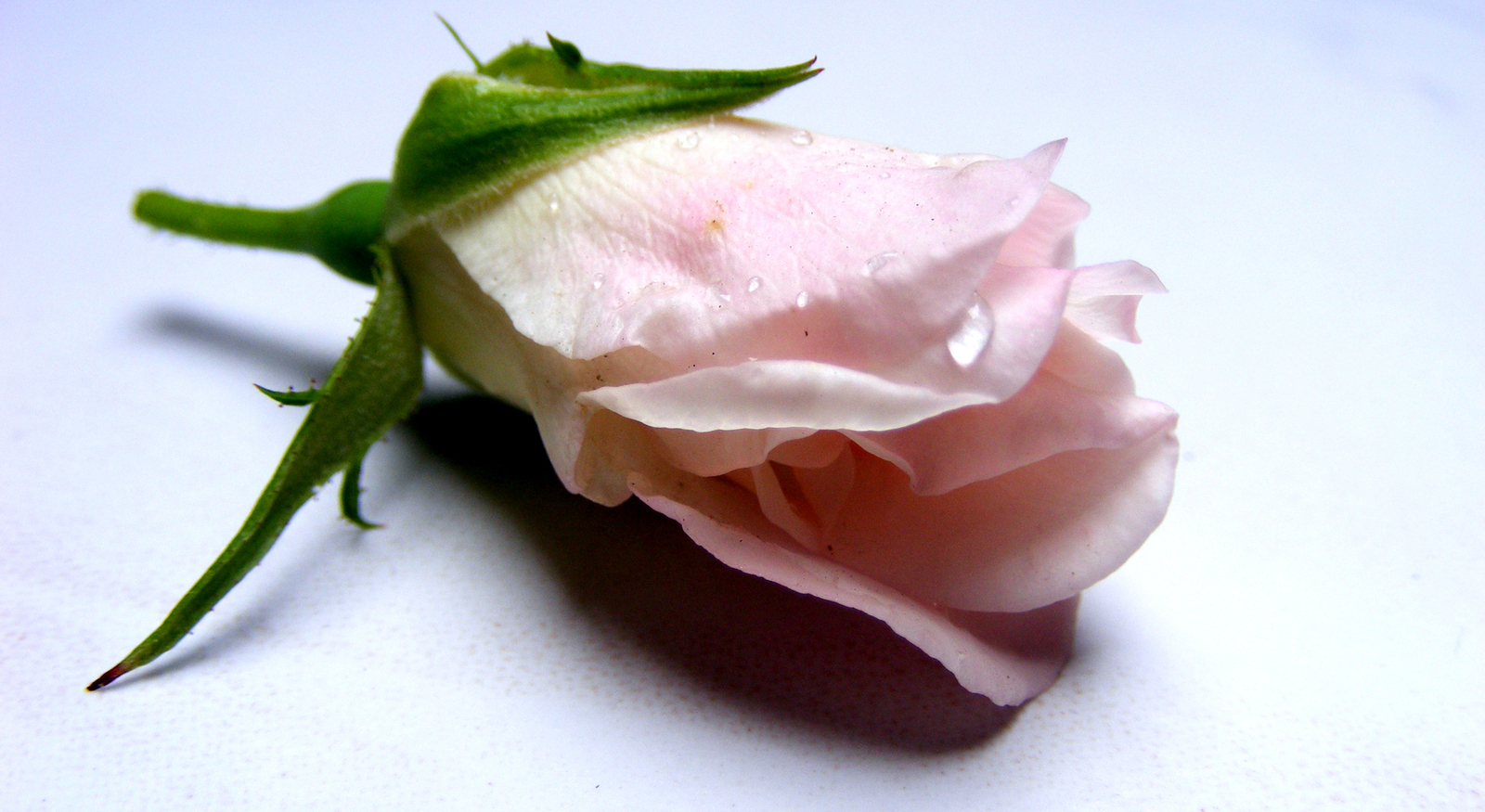 Uitspraken tegen moeders
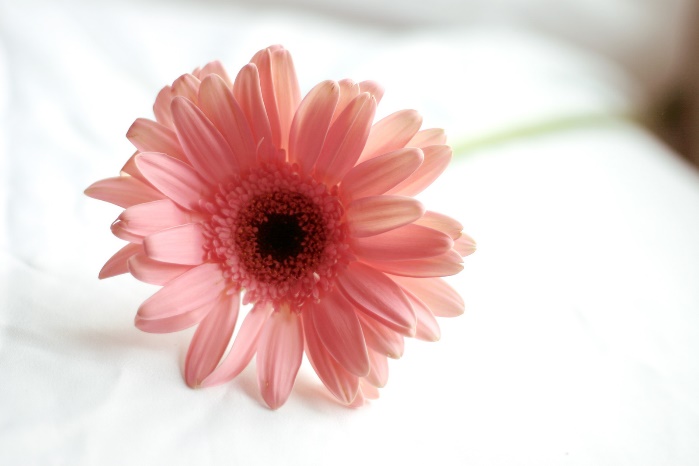 “Wat moet je kind later van zijn moeder denken?”
“Het zal wel komen door je perfectionisme”
“Hield je dan niet van je kindje?”“Ga gewoon wat leuks doen”
“Je hebt toch een gezond kindje?”
“Er zijn mensen die het erger hebben”
“Het gaat vanzelf wel weer over”
Professionals:
Verloskundige tegen gezin bij opname moeder: “Ze wist toch waar ze aan begon?!”
Medewerker thuiszorg: “Kraambedpsychose? Nog nooit van gehoord.”Trimbos, app Wellmom: “Blijf positief”Kraamverzorgende: “Die moeder is koekoek”
Kraamverzorgende: “Ik krijg altijd die gekken”
Uitspraken tegen moeders
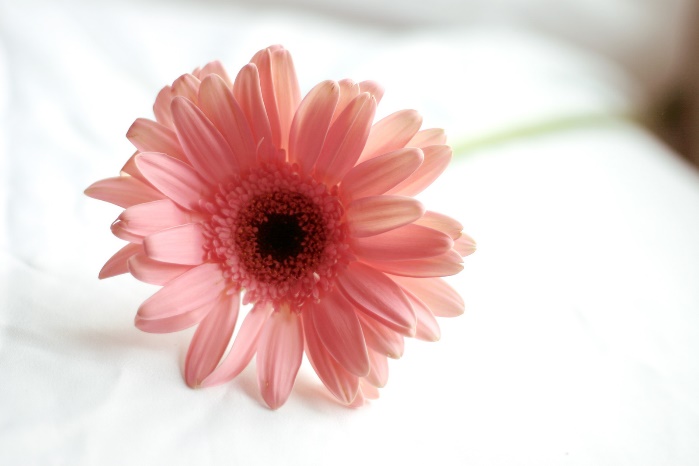 “Wat moet je kind later van zijn moeder denken?”
“Het zal wel komen door je perfectionisme”
“Hield je dan niet van je kindje?”“Ga gewoon wat leuks doen”
“Je hebt toch een gezond kindje?”
“Er zijn mensen die het erger hebben”
“Het gaat vanzelf wel weer over”
Professionals:
Verloskundige tegen gezin bij opname moeder: “Ze wist toch waar ze aan begon?!”
Medewerker thuiszorg: “Kraambedpsychose? Nog nooit van gehoord.”Trimbos, app Wellmom: “Blijf positief”Kraamverzorgende: “Die moeder is koekoek”
Kraamverzorgende: “Ik krijg altijd die gekken”

Opdracht: kies een uitspraak uit of neem een opmerking vanuit je eigen ervaring
Opdracht: herkaderen van uitspraken
1. 	Ga na wat voor soort uitspraak het is	A. Bagatelliserend: “Het is niet zo belangrijk”	B. Verwijtend: “Wat zeur je nou?” of “Dat is je eigen schuld”	C. Ontkennend: “Je hebt nergens last van”	D. Onwetend: “Het zegt me niks”	E. Iemand de mond snoeren: “Hou er over op”	F. Onprofessioneel: “Die moeder is koekoek”
2. 	Herkader daarna de uitspraak door dit op een andere manier 	te formuleren.
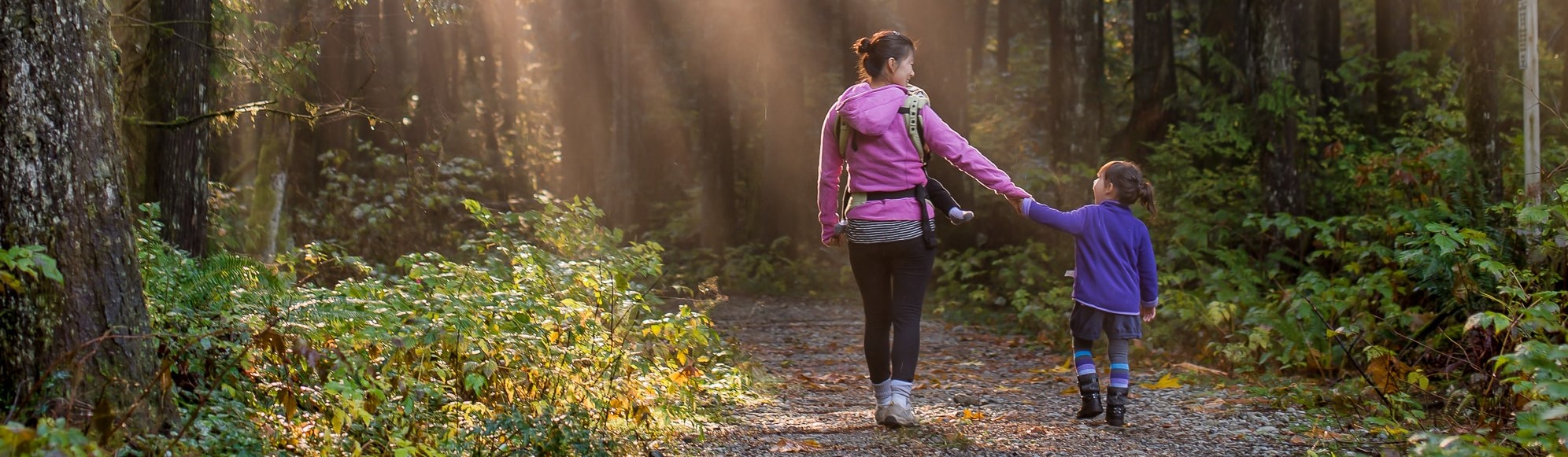 Afronding
Welk inzicht neem je mee naar huis?
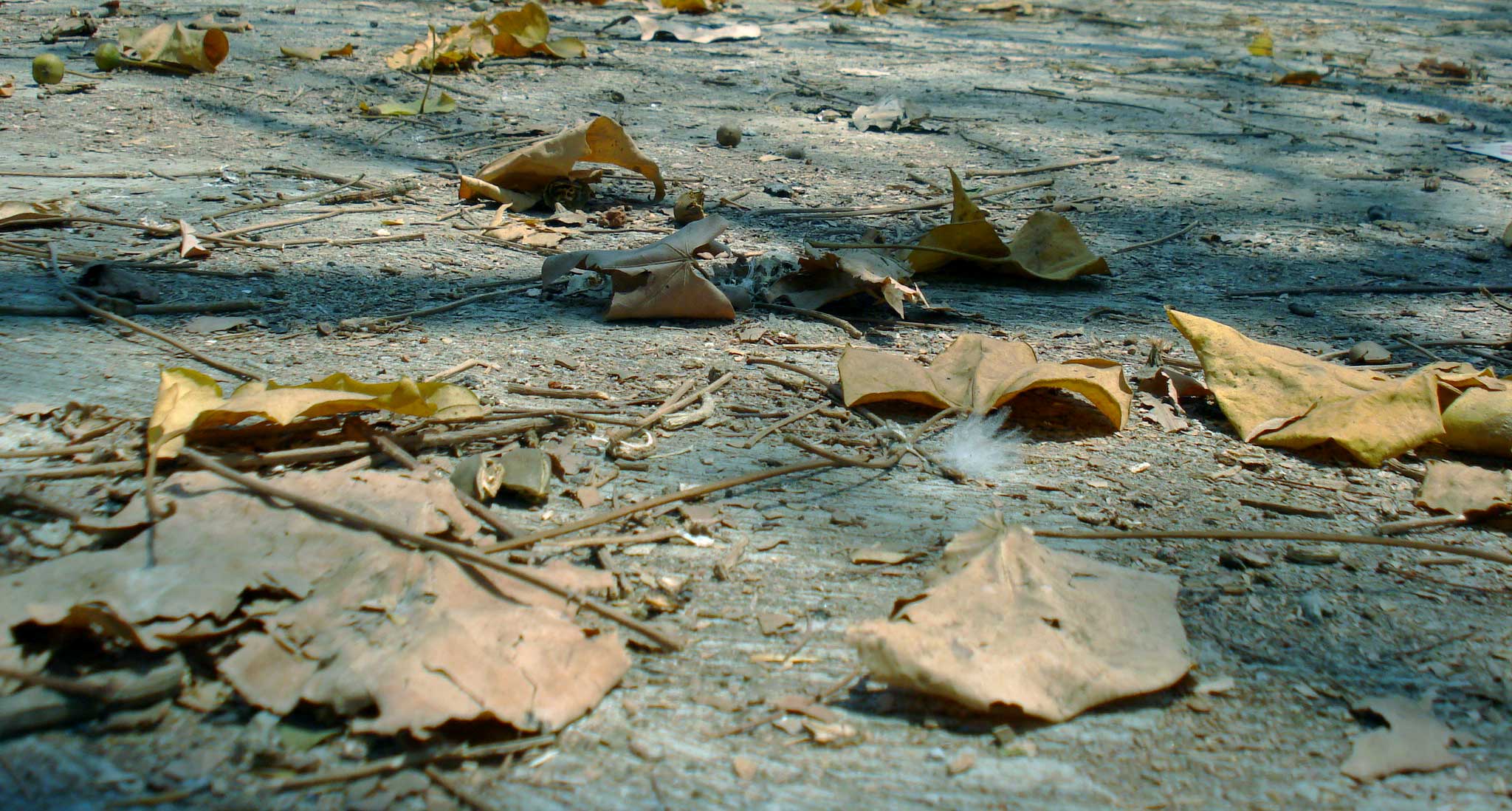 Afsluiting
		
						Heb je nog vragen of opmerkingen? 												Ben je oké?

						www.memam.nl 



		
			Deze presentatie is mede mogelijk gemaakt door PATH
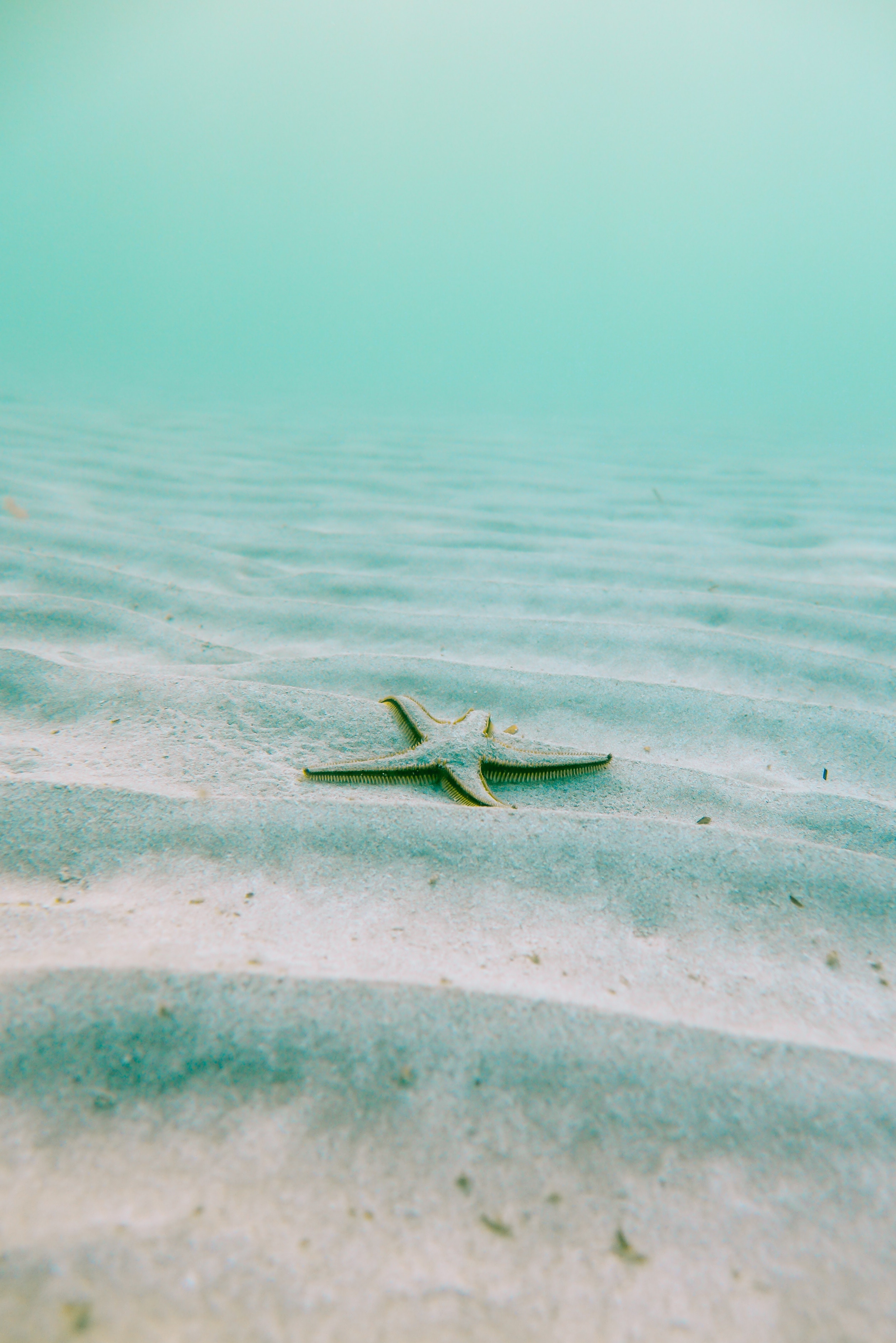 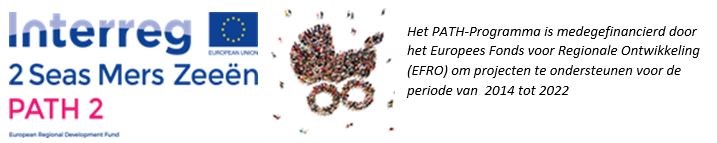